Гидролиз.Применение.
Коршикова Т. И.
Учитель химии ГОУ СОШ №383
2011
Процесс гидролиза используется в различных технологических процессах.
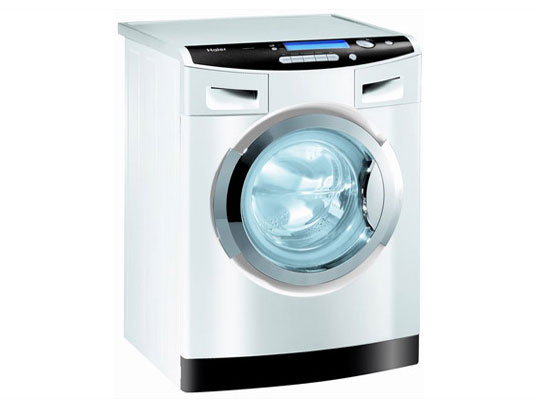 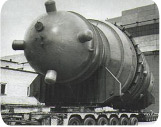 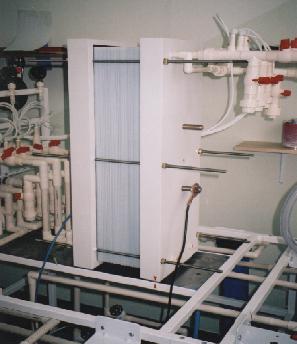 Процесс гидролиза используется для получения cтроительных материалов :
пенобетона
кирпича
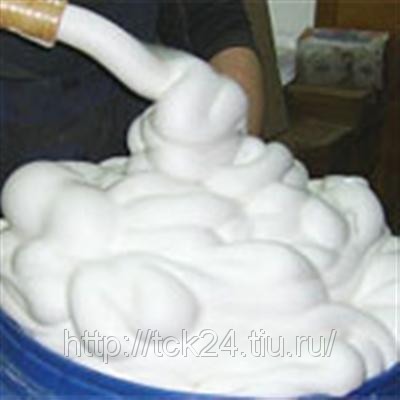 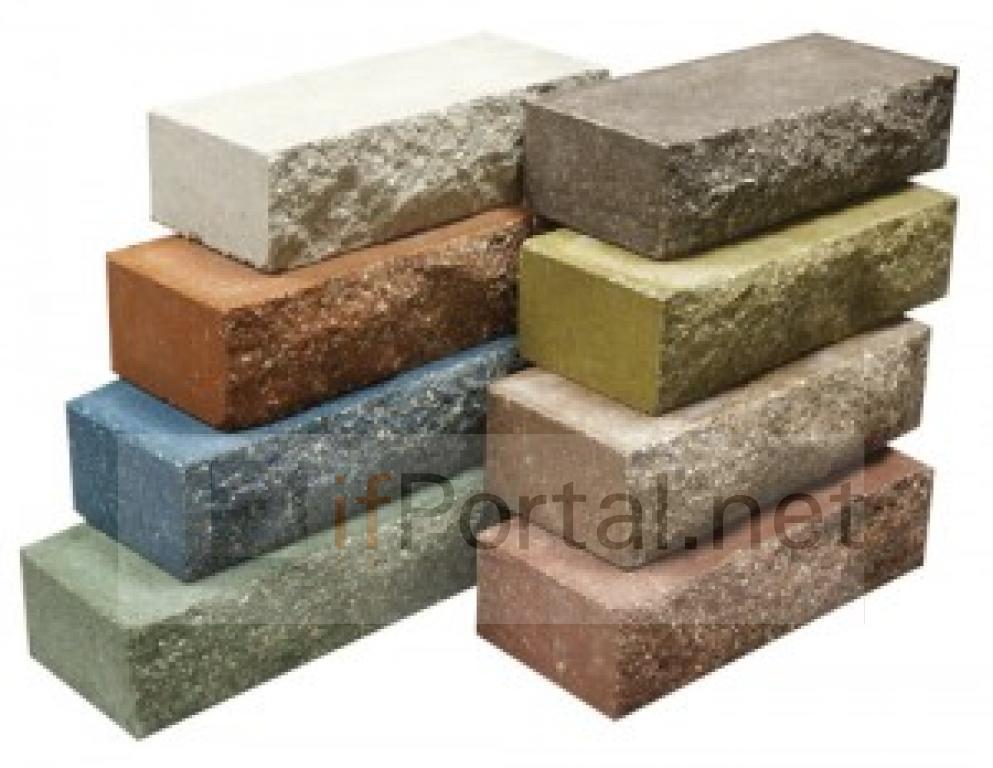 Процесс гидролиза используется для получения
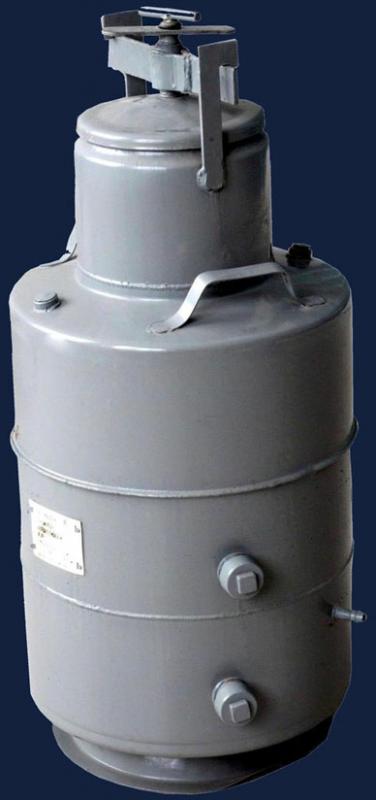 ацетилена,необходимого для сварочных работ.
Процесс гидролиза используется для получения питательных смесей:
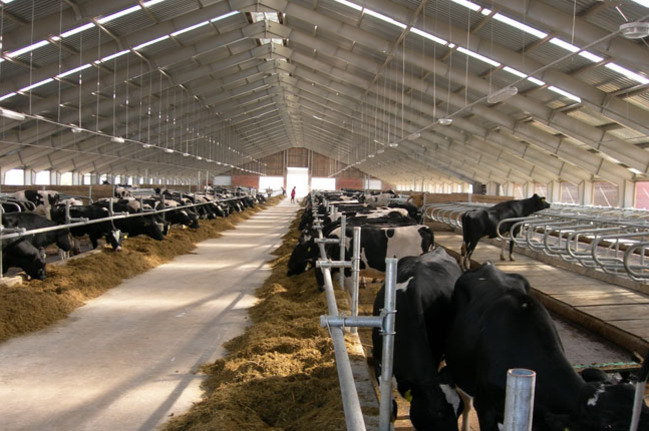 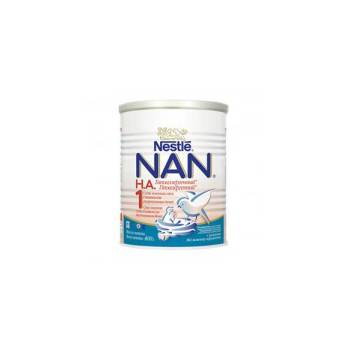 Процесс гидролиза используется для получения:
мармелада
пищевых добавок
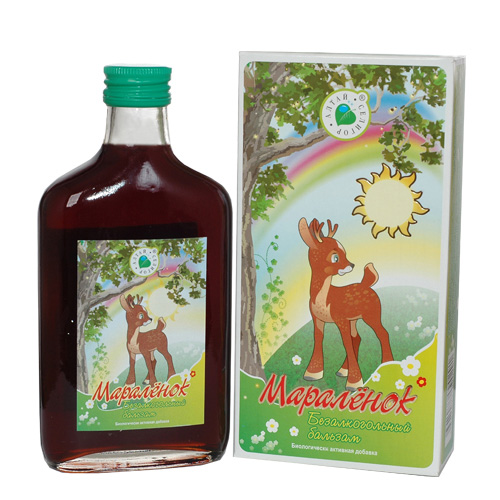 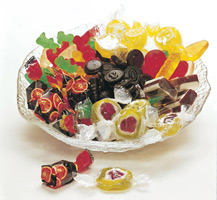 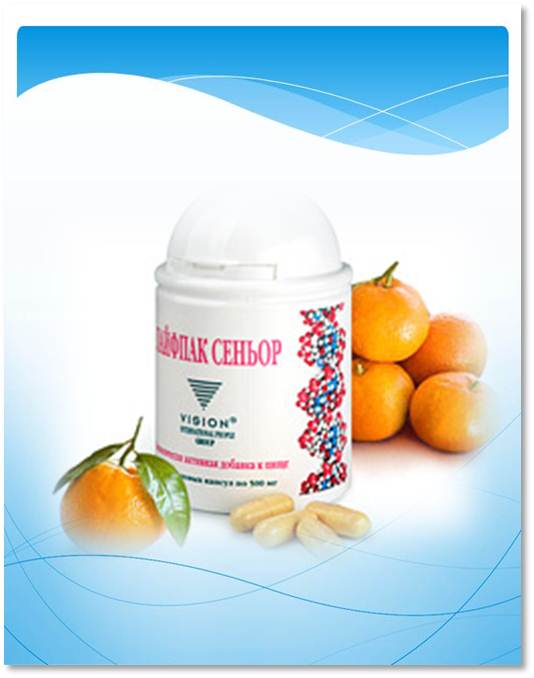 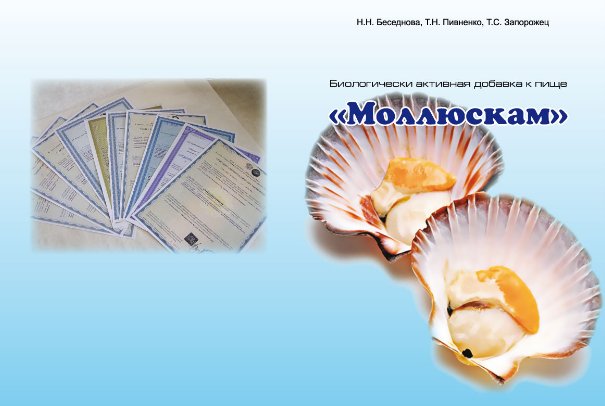 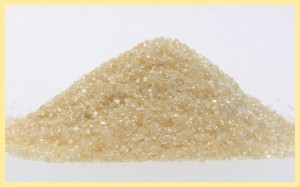 Процесс гидролиза используется в фармакологии:
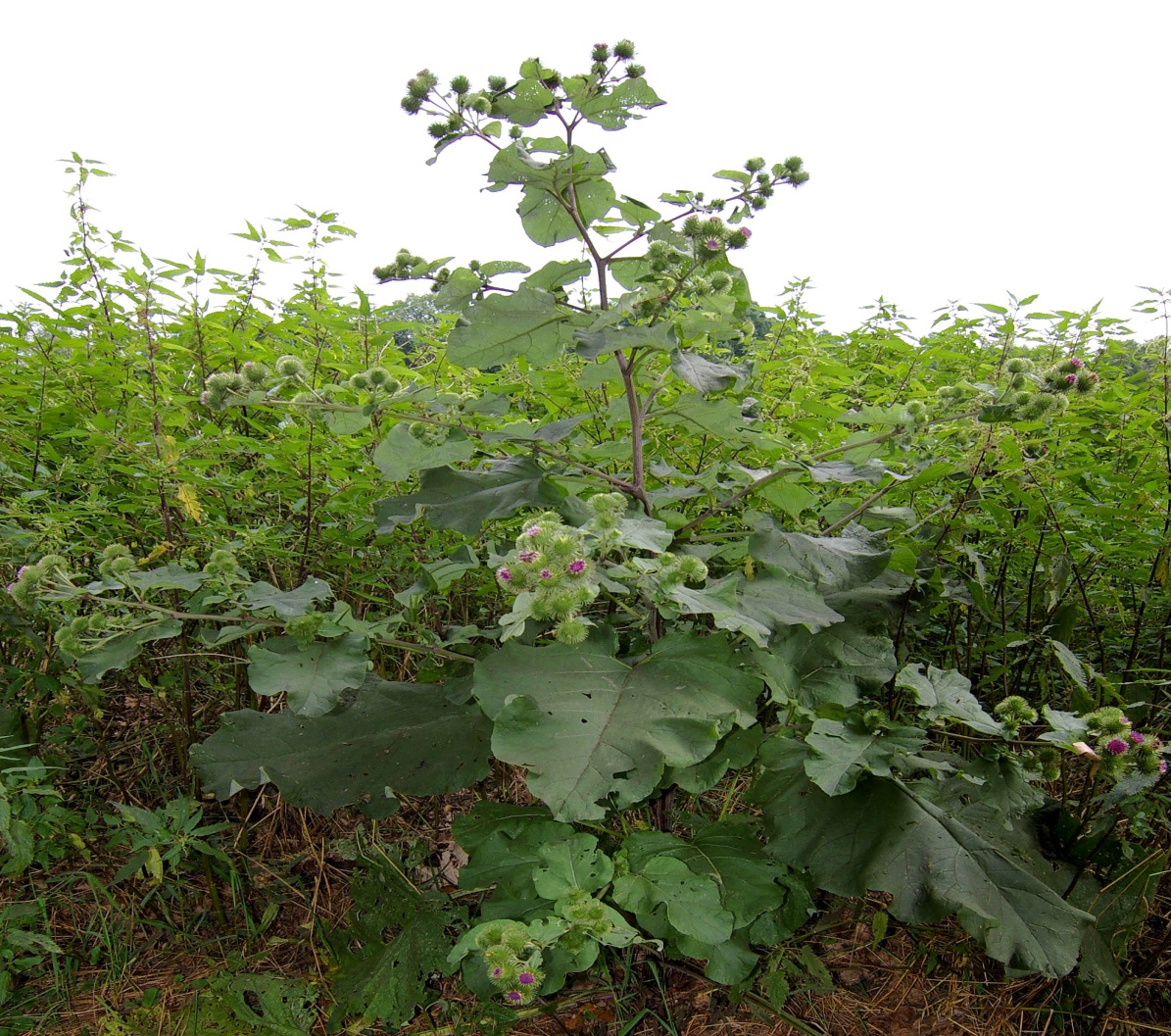 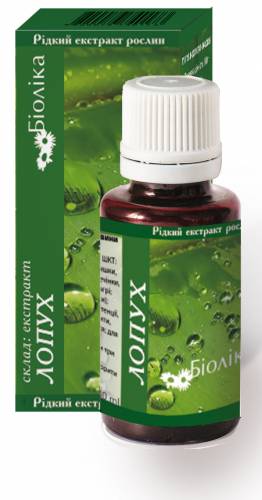 Процесс гидролиза используется в фармакологии:
витамин А
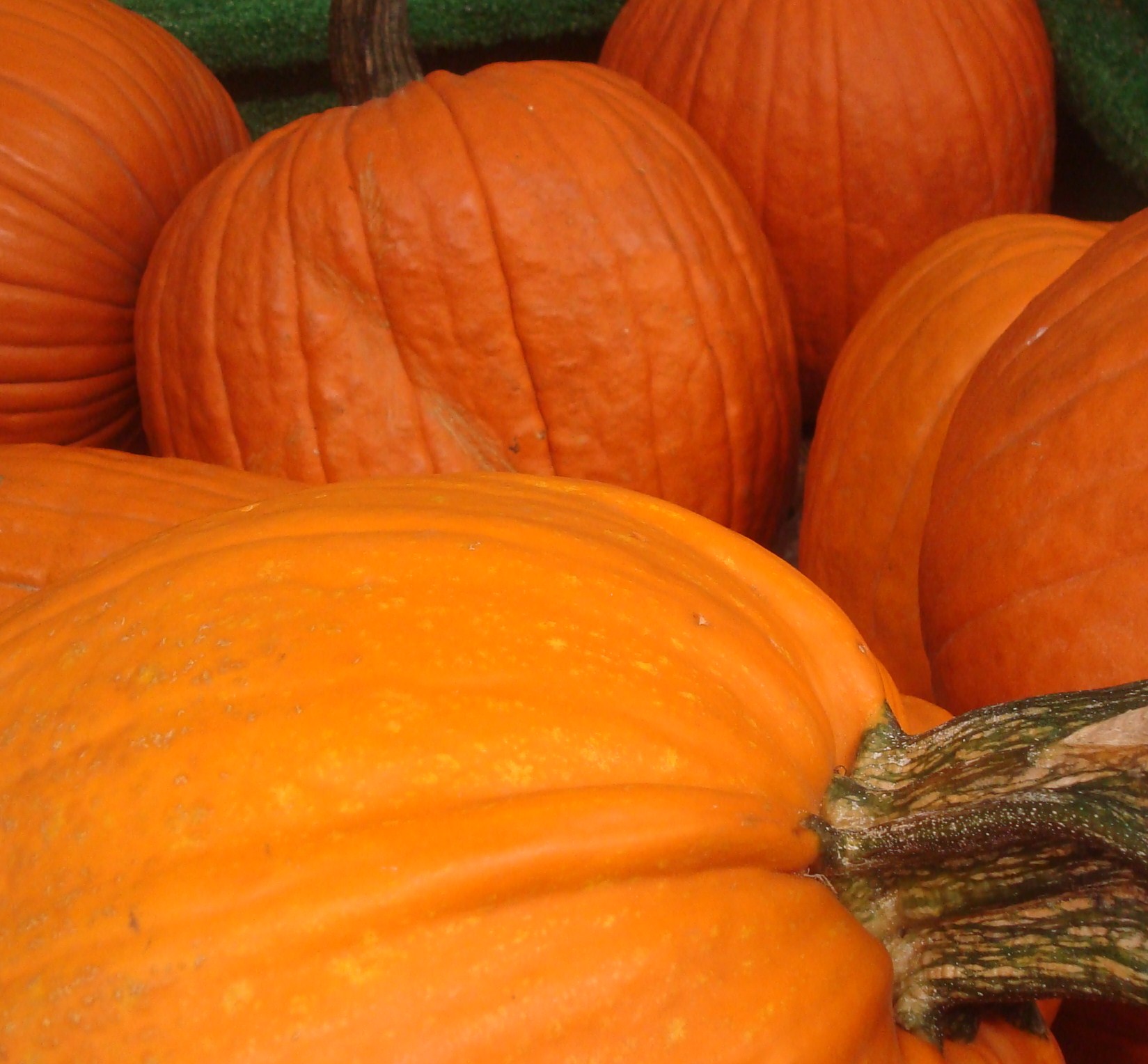 Процесс гидролиза используется в фармакологии:
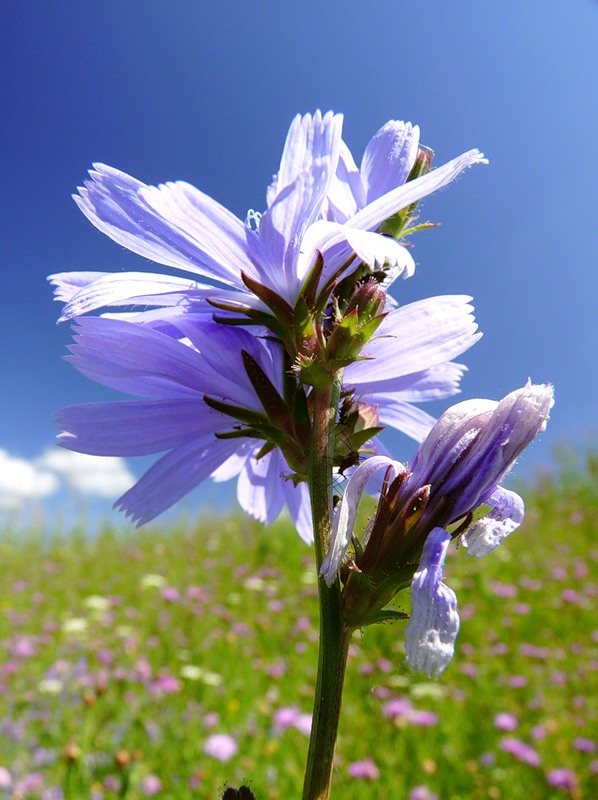 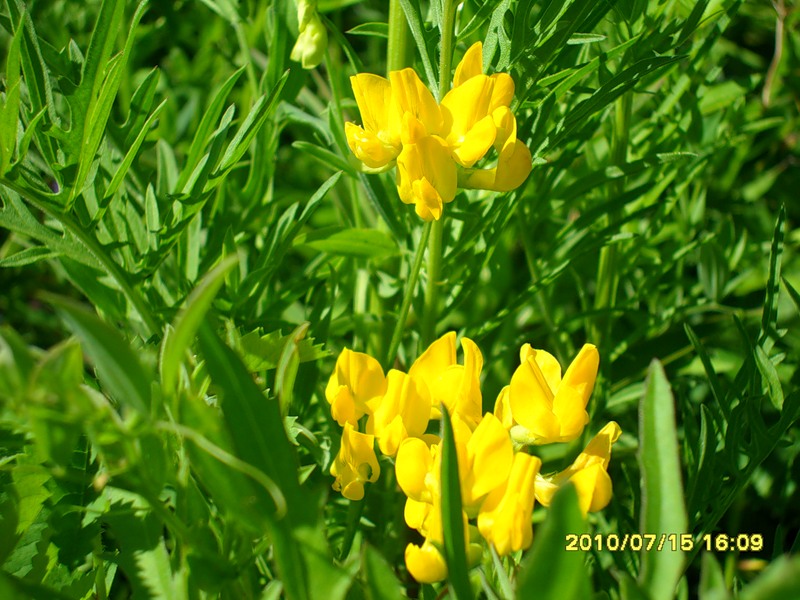 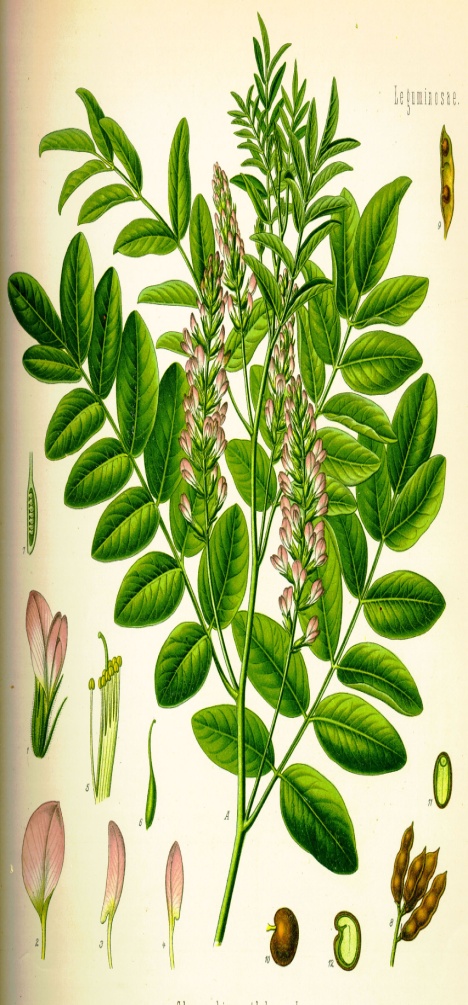 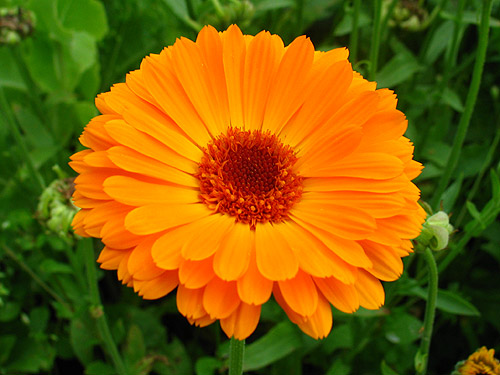 Процесс гидролиза используется в фармакологии:
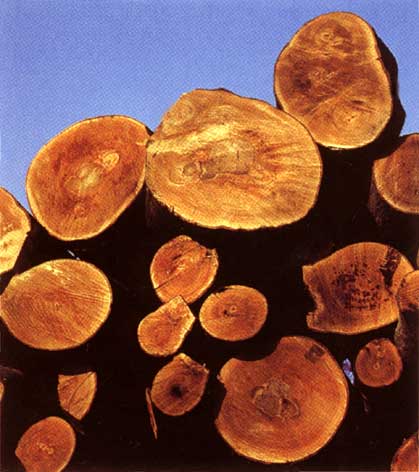 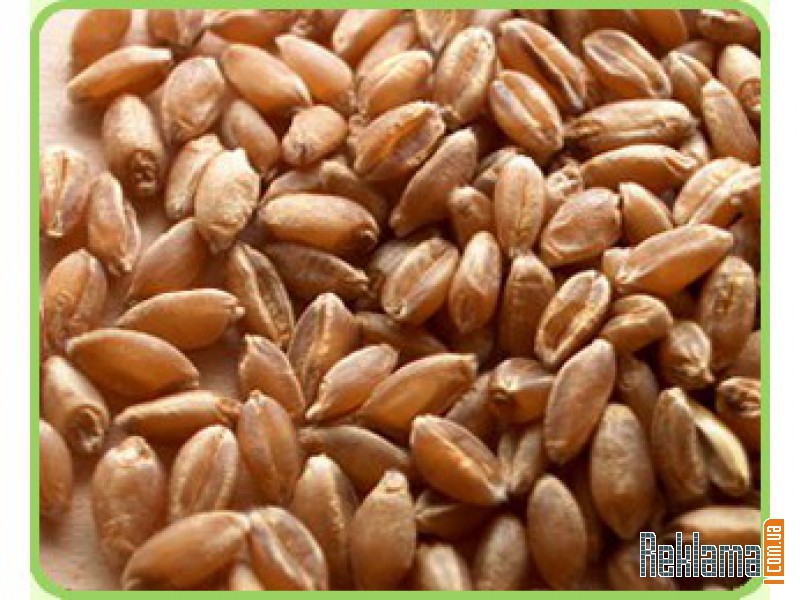 Процесс гидролиза используется в фармакологии:
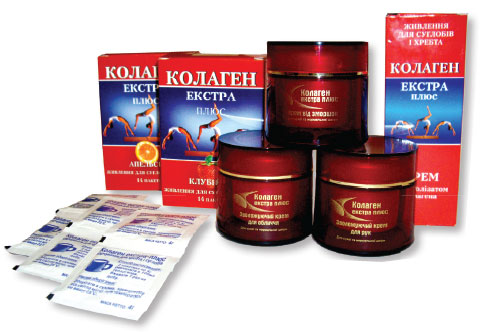 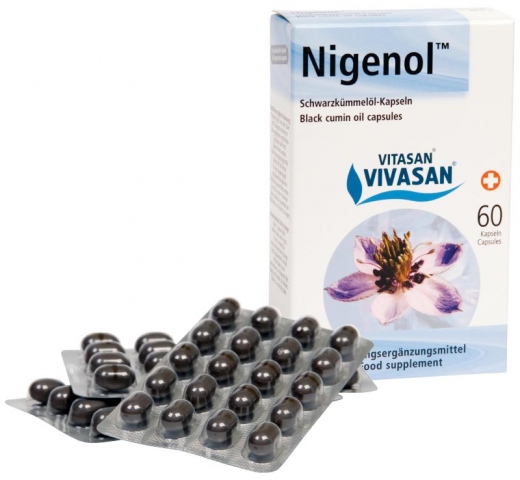 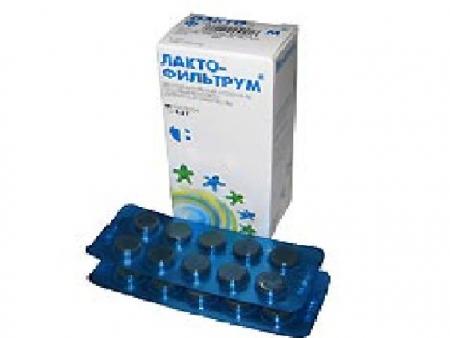